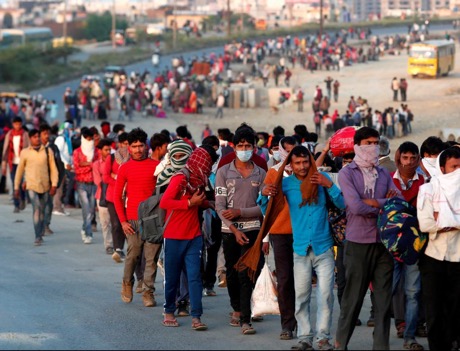 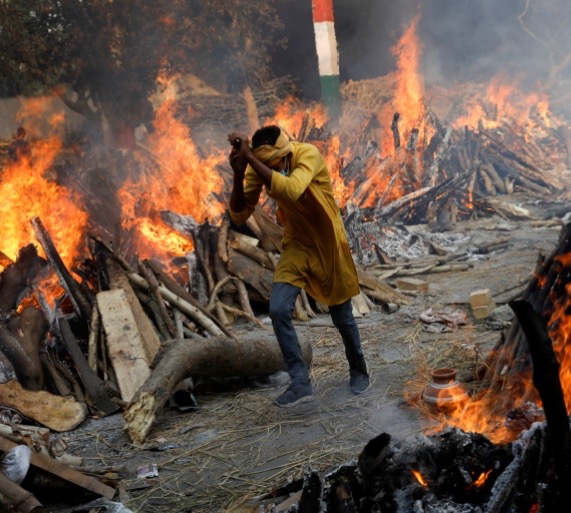 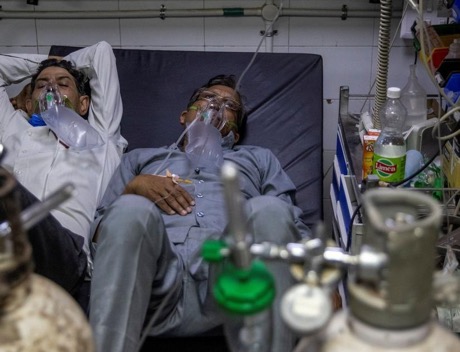 Responding to inequities, vulnerabilities and answering  sustainability during COVID
An Evaluator’s Journey and Response
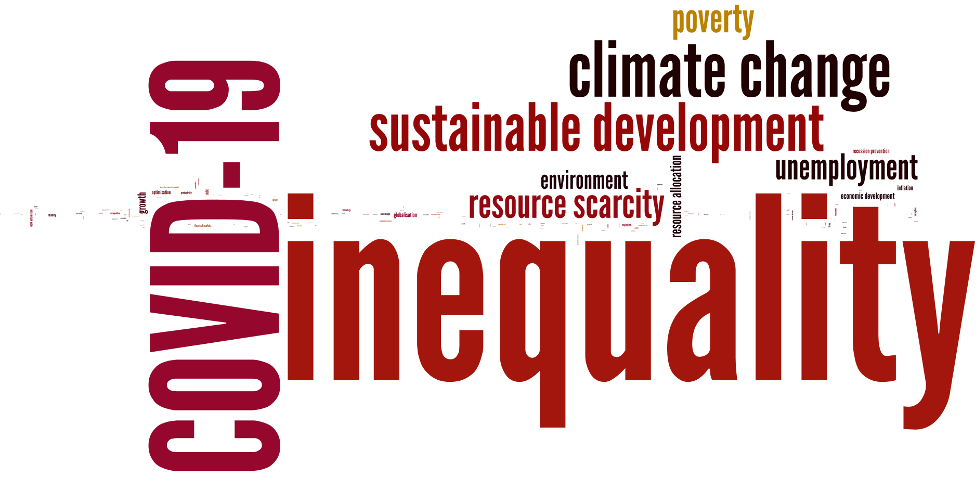 COVID IMPACT
COVID Impact
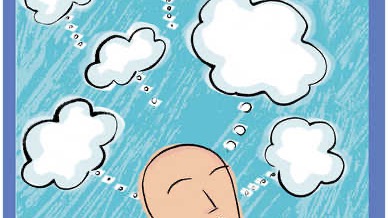 How do I evaluate? Do I have the competency to evaluate in such an environment ?
Data collation or inference
Objectivity or Empathy
My context & vulnerabilities part of overall vulnerabilities
Technical or Relational
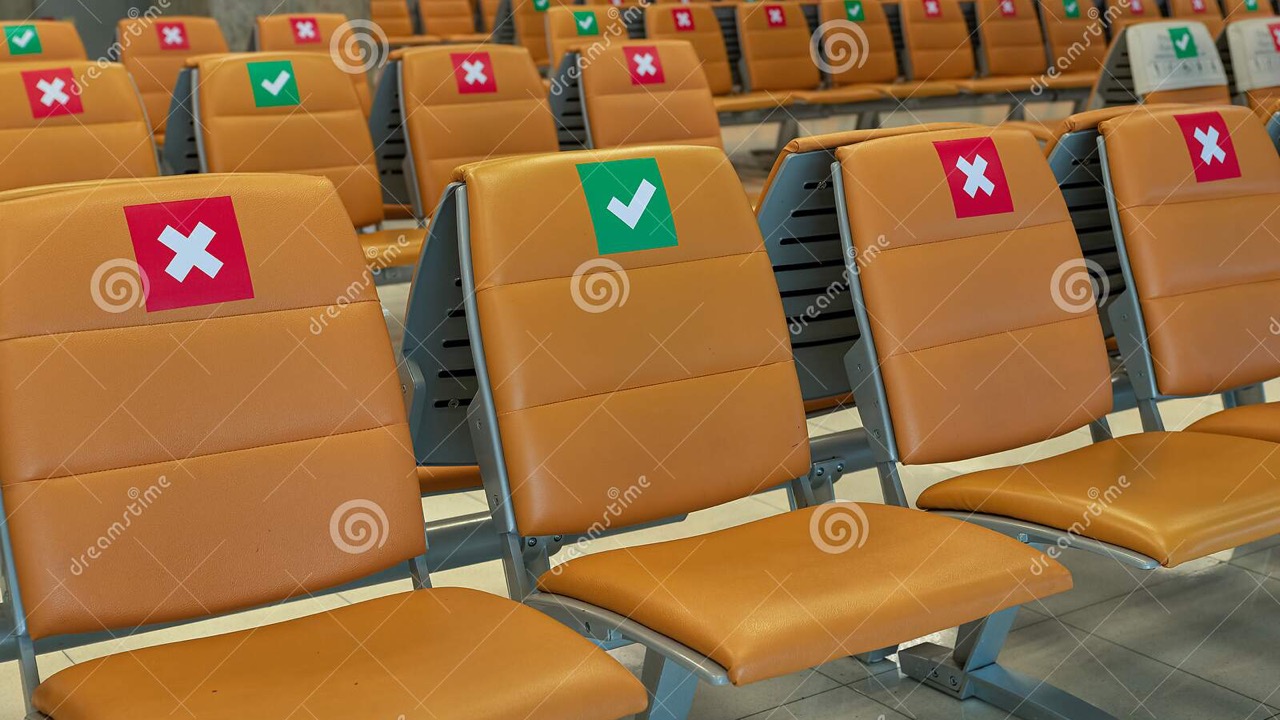 What set of  competencies are more relevant?
Technical,Scientific Rigor,Objectivity etc.
Relational 
Empathy
Multiplicity of Methodology and Data
Collaborative 
Disruptive tech
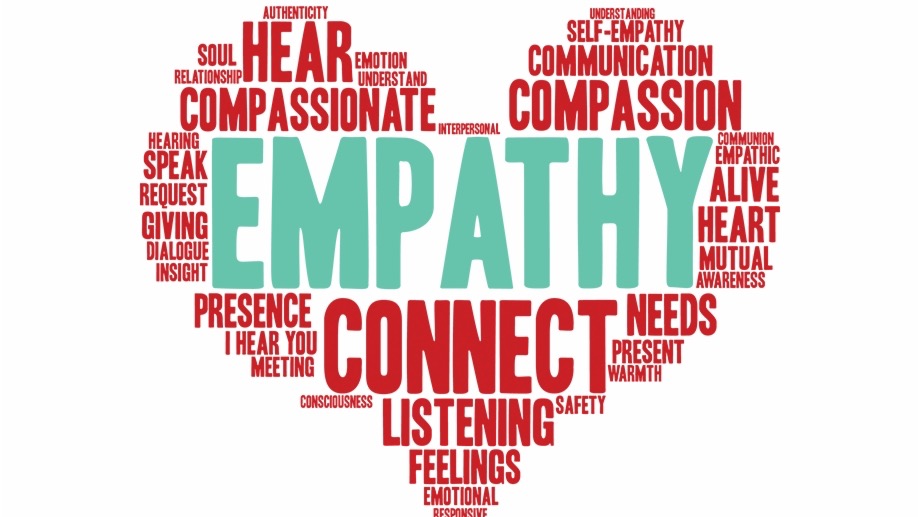 Empathy
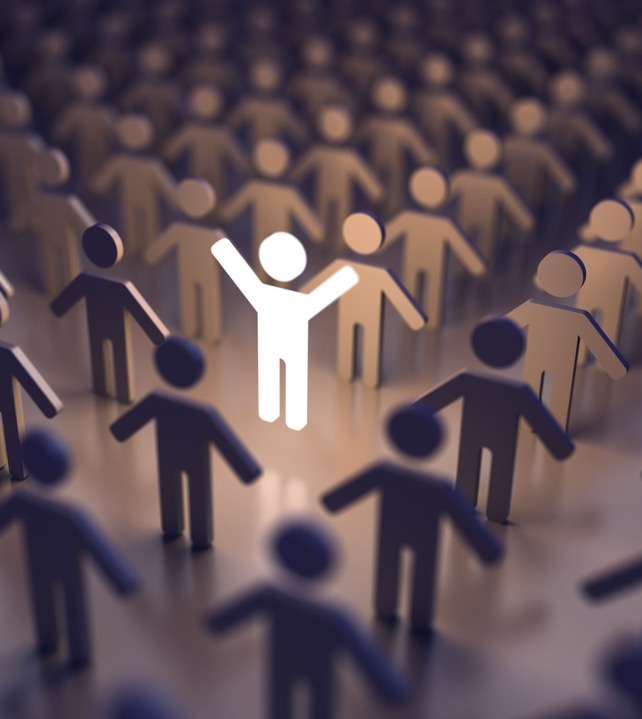 Empathy : How do you approach
Appreciative of the role 
Respecting space and time
Building perspective 
Showing warmth  
Listening
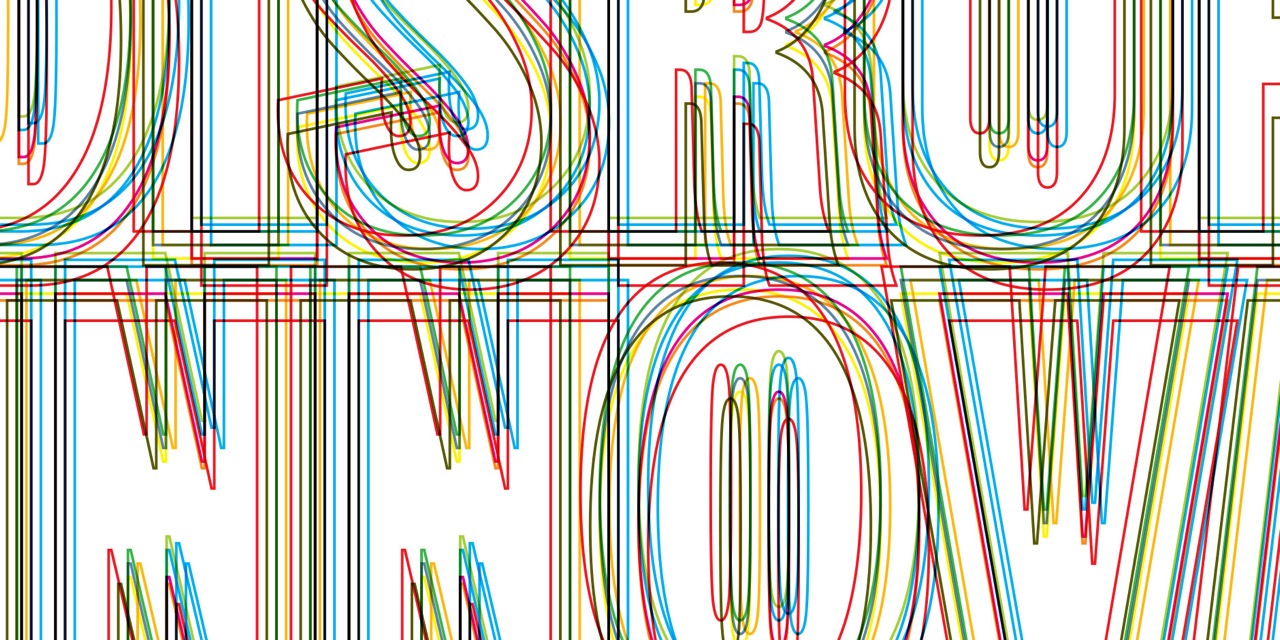 Disruptive in Disruptive world
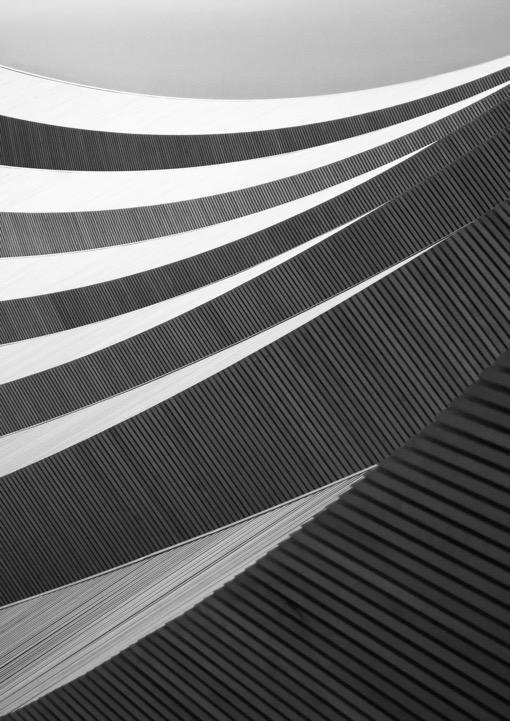 Using Tech as an enabler
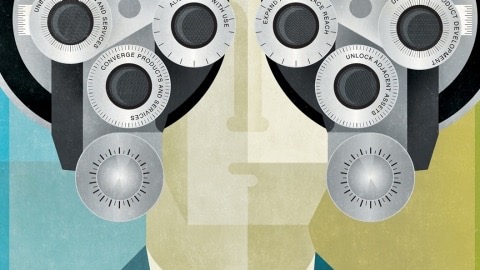 Methodology and Data Multiplicity
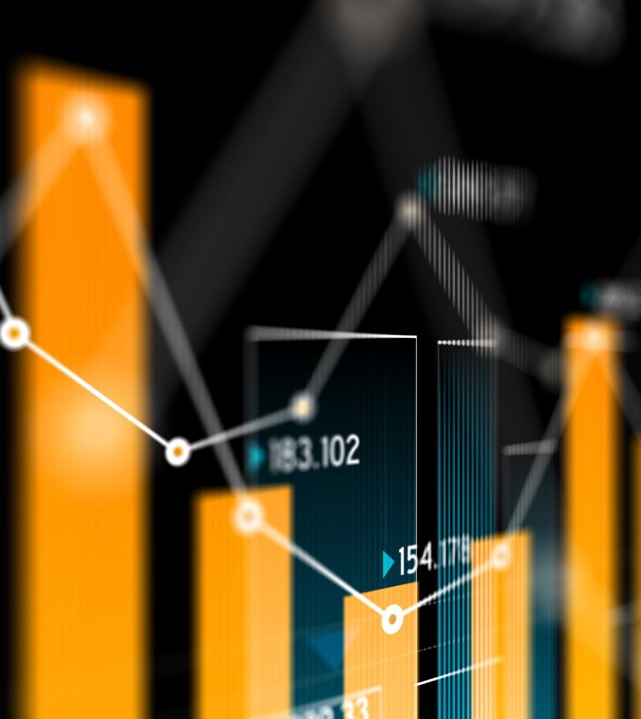 Methodology and Data Multiplicity
Multiplicity of Methodology : A critical factor 

Multiple Data points adds value 

Helps in moving from problem space to solution space
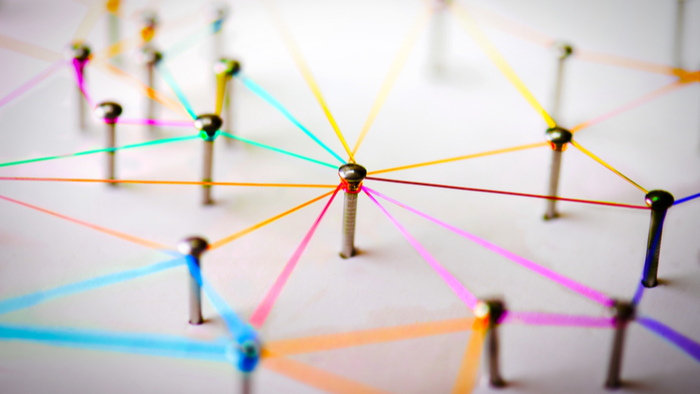 Relational
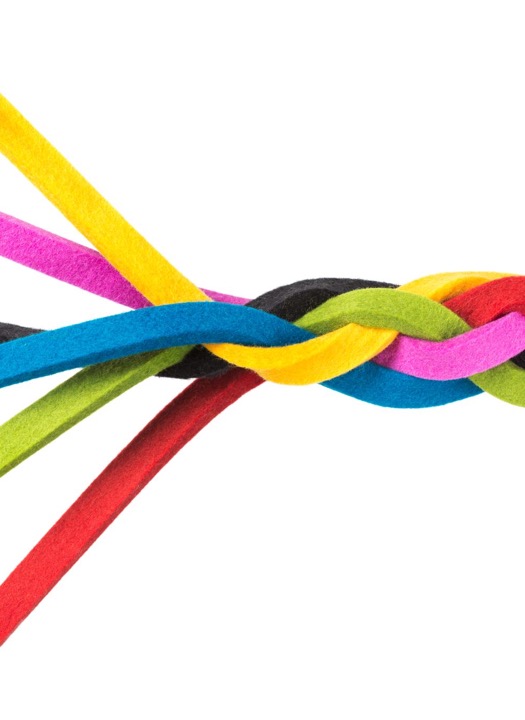 Relational
Helps in having everyone on board : Convincing that evaluation add values even in these times
Helps in convincing that evaluation is not about judging but helping them to do better 
Better utilization of the findings
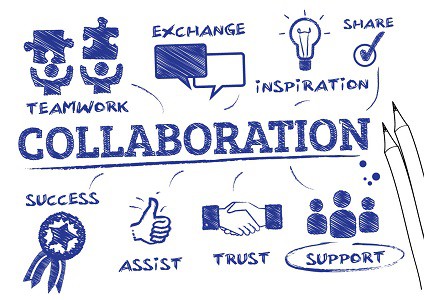 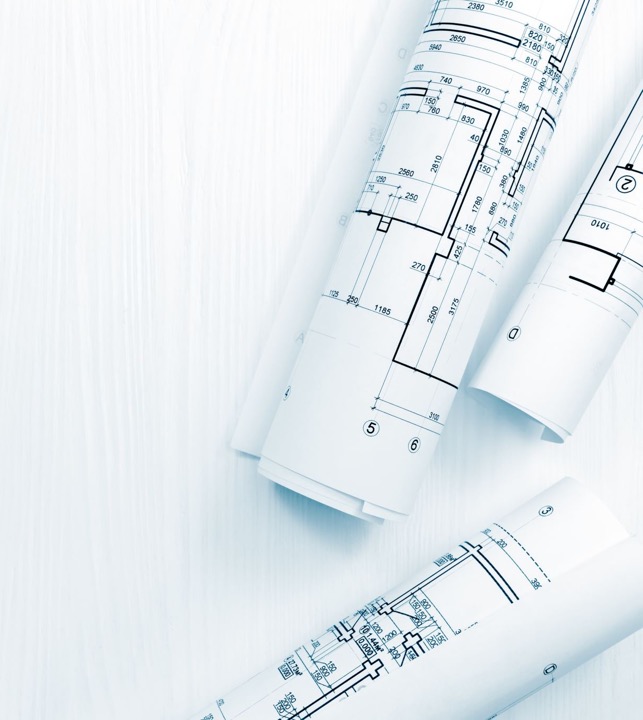 Creating a collaborative workspace
Helps in pooling resource in resource constrained environment 
Larger access to data 
Helps in building multiple Perspective
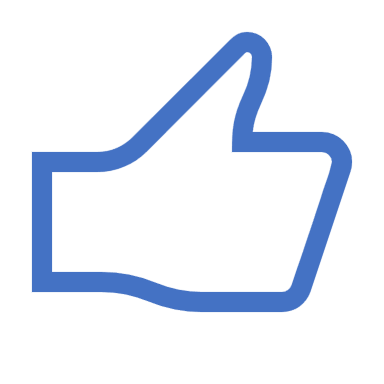 Thanks & Acknowledgment : 

All colleagues, fellow evaluators and most importantly health providers and community members